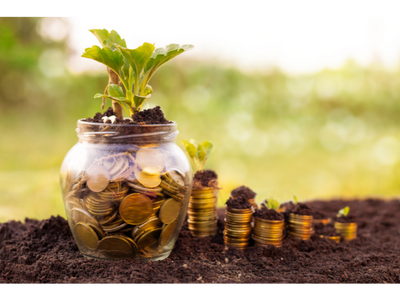 Welcome Back to
Money Basics
A peer-led, person-directed, and strengths-based
financial empowerment training for individuals who experience mental health and/or addiction challenges
Mental Health & Addiction Association of Oregon
1
Setting Financial Goals
Workshop 2 
pg. 30  in student guide
Mental Health & Addiction Association of Oregon
2
Welcome Back!
Updates & Sharing:
How did the money saving ideas homework go?
Today’s Agenda:
Learn about person-directed planning and how it can be a useful tool.
Create your own unique person-centered plan to achieve your financial goals, which will include: 
Your life now
What works and what doesn’t when it comes to your finances
Your strengths, gifts and capacities
Your financial dreams and goals
Your life one year from now
An action plan to achieve these financial/life goals
Mental Health & Addiction Association of Oregon
3
Community Agreement
Mental Health & Addiction Association of Oregon
4
Learning Objectives
Upon conclusion of Workshop 2, participants will: 
Have a basic understanding of person-centered planning and why it can be useful
Create their own Person-Directed Plan (for their Financial Dream/Goal)
Create an action plan for achieving their financial goals
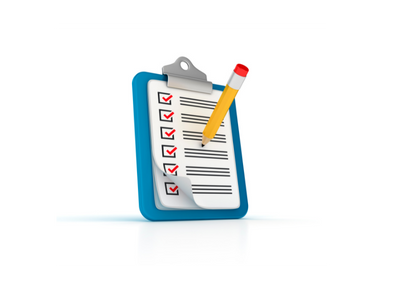 Mental Health & Addiction Association of Oregon
5
Person-Directed Planning (PDP)
What is person-directed planning? 
A tool for making life changes and achieving life goals.
Focuses on your strengths and helps you to identify your long-term goals and the short-term steps you can take to get there.
The rules:
 Be gentle with yourself. 
 Dream big without barriers! Imagine your life in 1 year or 10 and identify the steps needed to move toward these dreams.
 Be open to the ideas of those around you.
Mental Health & Addiction Association of Oregon
6
Person-Directed Planning Worksheets
In pairs or small groups, complete the financial PDP worksheets in your Student Guidebook:
Life now
What works/What doesn’t
Strengths, gifts, capacities
Financial Dream/Goal
Life one year from now
Action Plan
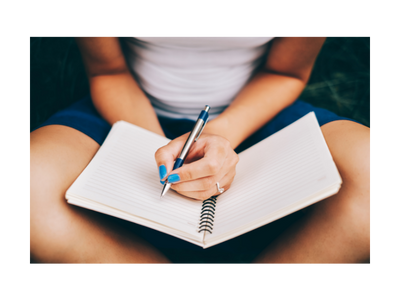 Mental Health & Addiction Association of Oregon
7
Example of a Life Now Worksheet:
Mental Health & Addiction Association of Oregon
8
Example of a What Works/What Doesn’t Worksheet:
Mental Health & Addiction Association of Oregon
9
Example of a Strengths, Gifts, Capacities Worksheet
Mental Health & Addiction Association of Oregon
10
Example of a Financial Dream Worksheet
Mental Health & Addiction Association of Oregon
11
Discussion
Any thoughts/questions/comments about the PDP process?
Share one item from your Financial Dream and/or Action Plan worksheets.
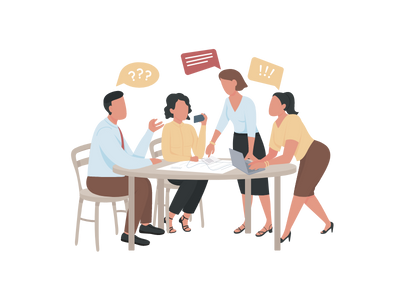 Mental Health & Addiction Association of Oregon
12
Wrap-Up
Thank you all for your participation today!
Are there any questions?
Homework: 
Choose one more money saving idea and commit to it for the week.
Continue your money saving idea from last week (if it was helpful). Keep track of which ideas are going well and which are not. 
Gather all of your expenses (bills, grocery costs, medicine etc.) and bring this list to next class to help you create a personalized budget.
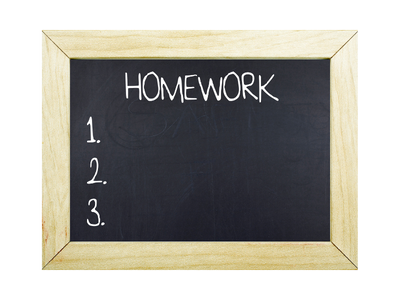 Mental Health & Addiction Association of Oregon
13